Rosano G, Quek D, Martínez F
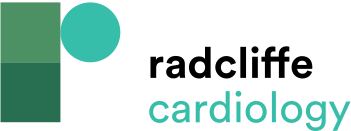 Summary of Heart Failure Outcomes in SGLT2 Inhibitor Clinical Studies
Citation: Cardiac Failure Review 2020;6:e31.
https://doi.org/10.15420/cfr.2020.23
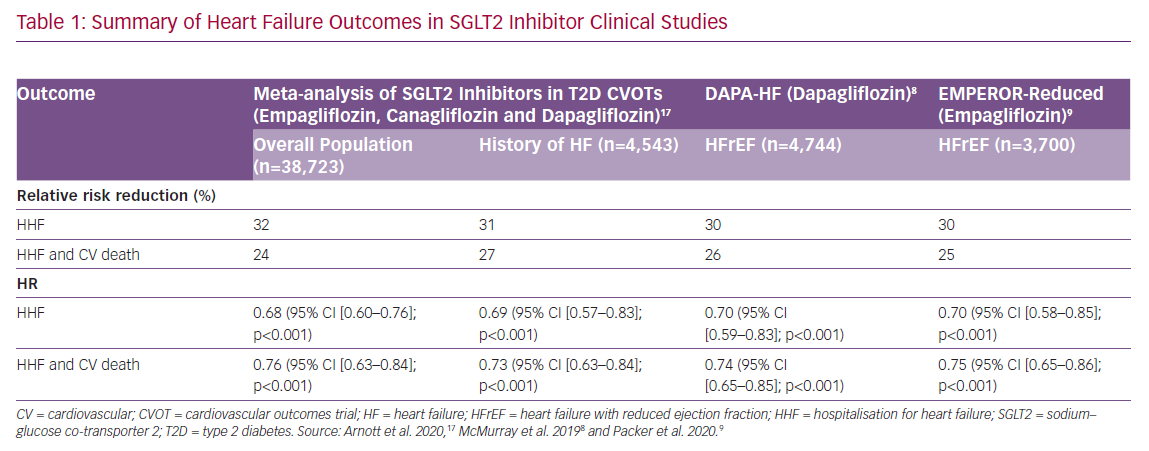